Мультимедийное дидактическое пособие для детей старшего возраста.
Занимательная геометрия
Выполнила Агутина Мария Сергеевна
воспитатель  МБДОУ №379  г.о. Самара
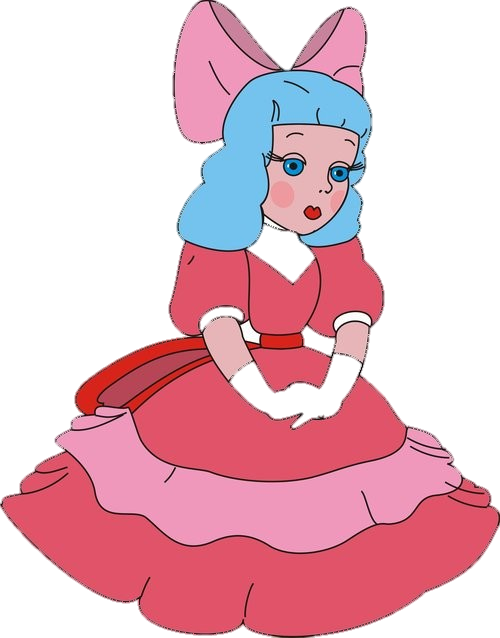 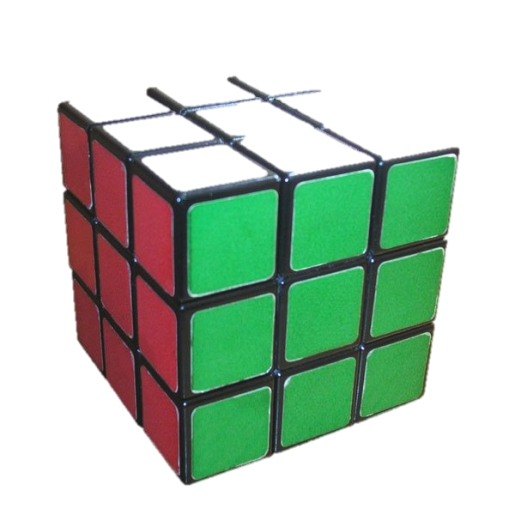 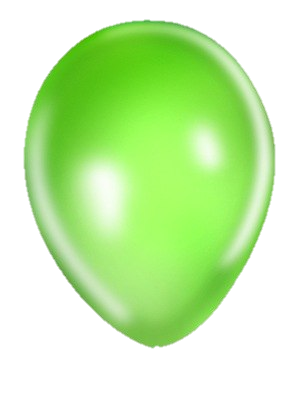 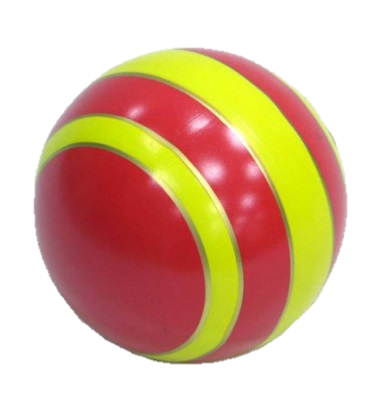 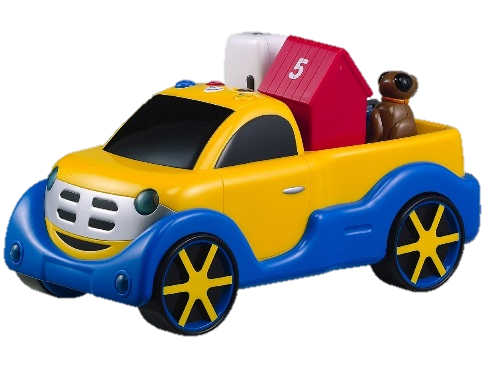 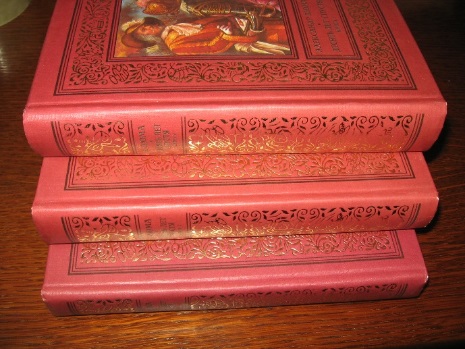 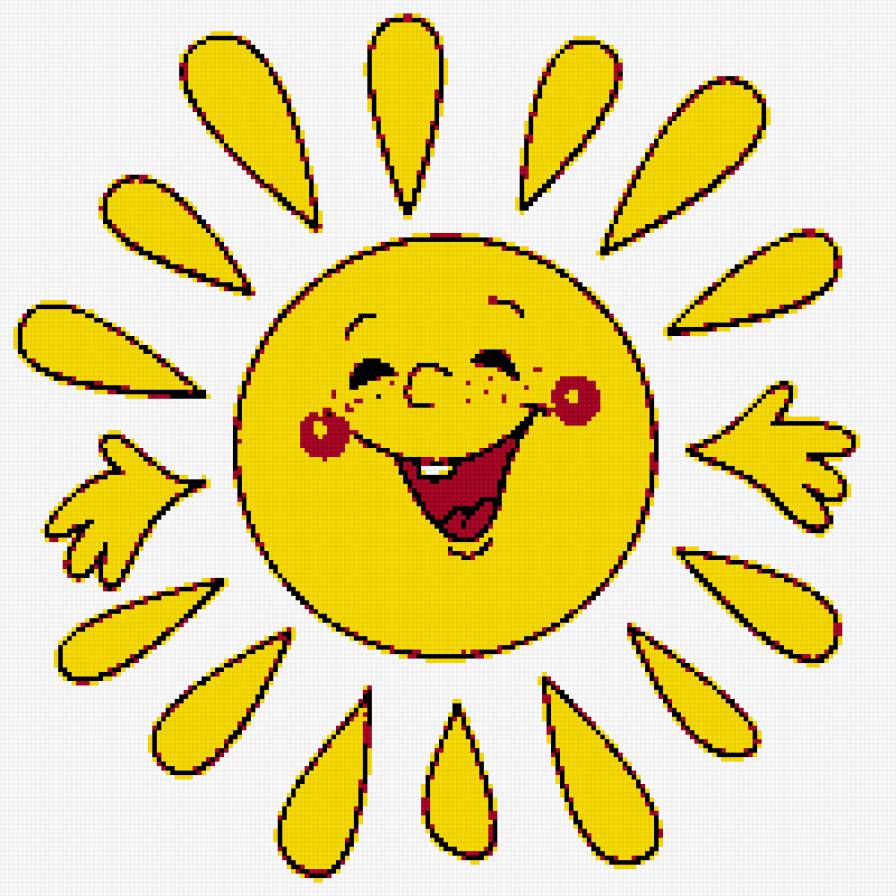